Здоровое питание школьника
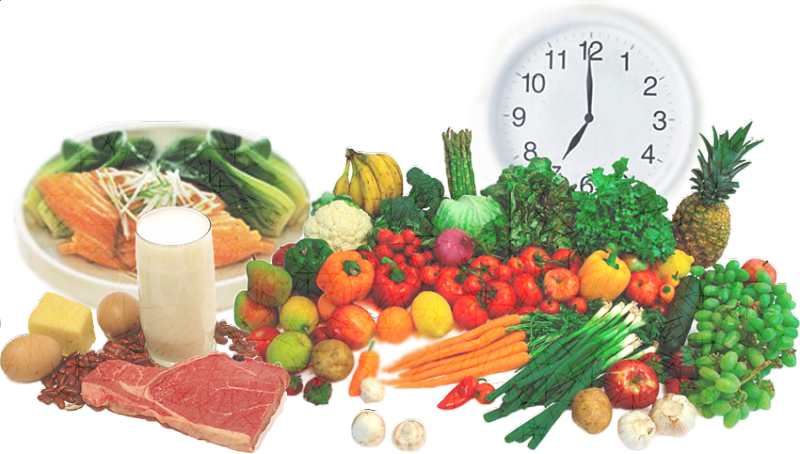 Архипова Наталья Валерьевна, 
медицинская сестра
Петросян Рузан Рубиковна, 
калькулятор
Спасибо за внимание!